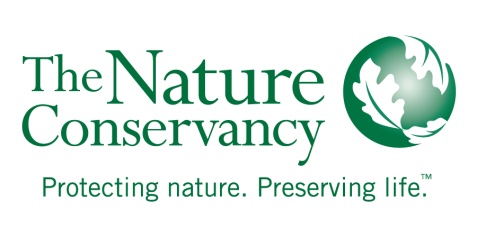 Managing with MeasuresInformation Systems for Tracking and Reporting of Strategy Effectiveness MeasuresScreen shots from live demonstration delivered at the Conservation Measures Summit in Palo Alto, California on May 5, 2010
Dan Salzer
Conservation Science
The Nature Conservancy
Main Topics
Key Measures Questions
From TNC Measures Business Plan

Measures Information Systems
Desktop:
Web: 

Next Steps
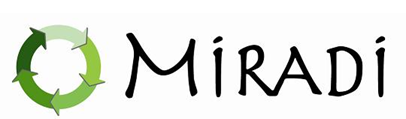 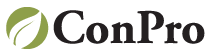 Key Measures Questions
What results are we trying to achieve? 
What actions will achieve results?
Are we making progress implementing actions and achieving desired results?
[Speaker Notes: Need to have clear, measureable, time-bound statements of desired results
Theory of change – what are our key assumptions that link our actions to our desired results
Reporting on progress needs to be public, open access]
SMART Objectives
Before: Reduce impacts from cattle grazing
Indicator: ???
After: Between 2010 and 2015, maintain cattle-free conditions within 100 ft along 50 miles of the Willow River
Indicator: Miles of river without cattle grazing within 100 ft of river
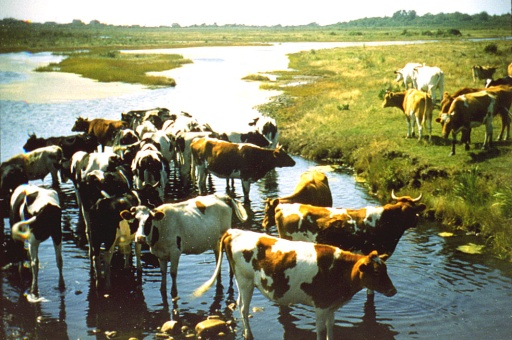 [Speaker Notes: Specify short-term and long-term results
Short-term results (e.g., funding secured, changes in policy) 
Long-term results (e.g., threats abated & biodiversity targets improved)]
Key Measures Questions
What results are we trying to achieve? 
What actions will achieve results?
Are we making progress implementing actions and achieving desired results?
What results are we trying to achieve? 
What actions will achieve results?
Actions with adequate detail
Actions linked to desired results
Are we making progress implementing actions and achieving desired results?
[Speaker Notes: Theory of change – what are our key assumptions that link our actions to our desired results]
Key Measures Questions
What results are we trying to achieve? 
What actions will achieve results?
Are we making progress implementing actions and achieving desired results?
Implementation progress ratings
“Percent complete” for all desired results
0% = No progress
100% = Desired results fully achieved
Indicator measurements
[Speaker Notes: 3 Reporting Metrics for SEM information]
Implementation Progress
Environmental Flow Policy March 2009 Implementation Progress Ratings for 70 Work Plan Activities
Actual Data from March 2009 Report – see next slide for example of tracking details
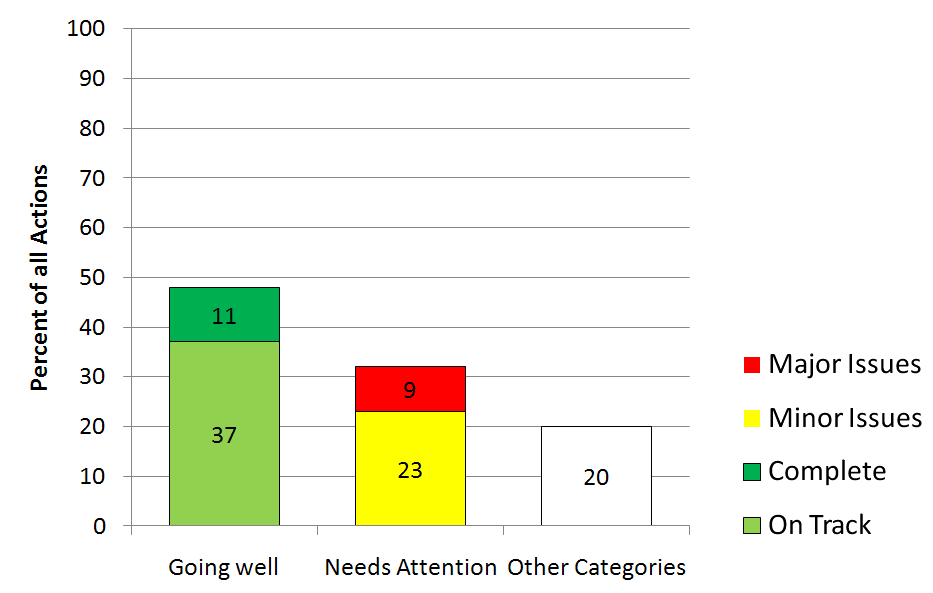 48% “On-Track” or “Completed”
Same implementation progress rating tracking exists for measures indicators
Strategy Implementation – Taking Actions
Example of underlying data in previous slide
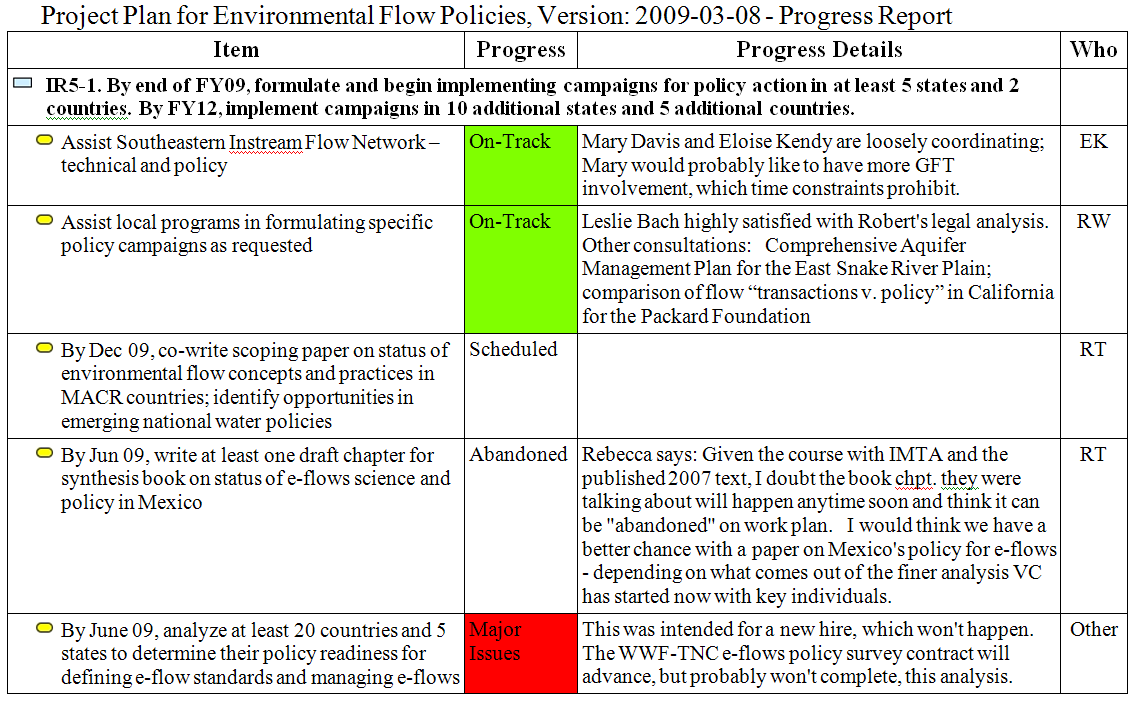 Key Measures Questions
What results are we trying to achieve? 
What actions will achieve results?
Are we making progress implementing actions and achieving desired results?
Implementation progress ratings
“Percent complete” for all desired results
0% = No progress
100% = Desired results fully achieved
Indicator measurements
Chesapeake Bay Example
Objective for Wetlands: Restore 25,000 acres of wetlands in the watershed portions of Maryland, Pennsylvania, Virginia and the District of Columbia by 2010.
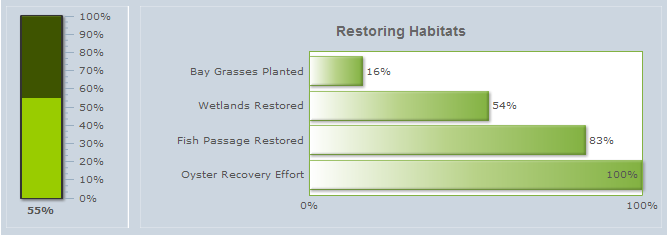 http://www.chesapeakebay.net/status_restoration.aspx
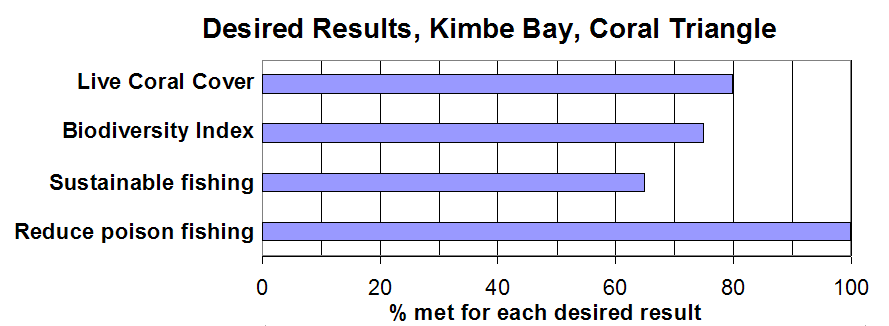 2012 - Percent Complete Report for Kimbe Bay, Coral Triangle
% complete for each desired result
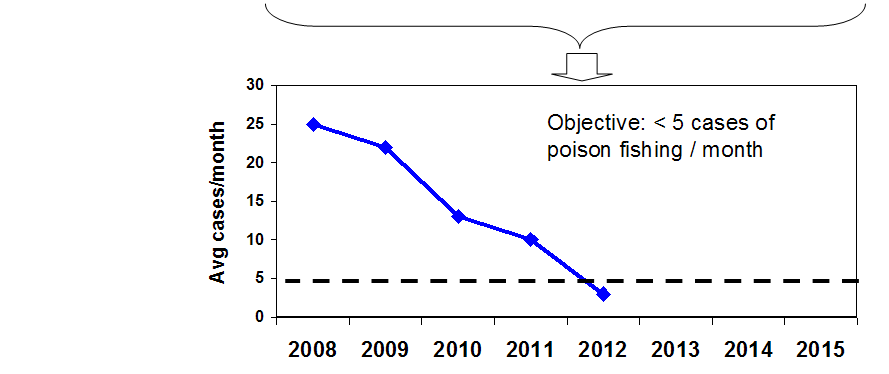 Objective: By 2015, reduce incidence of poison-fishing to less than 5 cases per month in the Kimbe Bay Marine Protected Area.
Shows trend in underlying measures indicator values
Measures Information Management
Desktop Software
 
 
Web Access
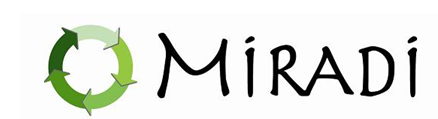 http://miradi.org
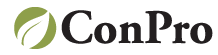 http://conpro.tnc.org
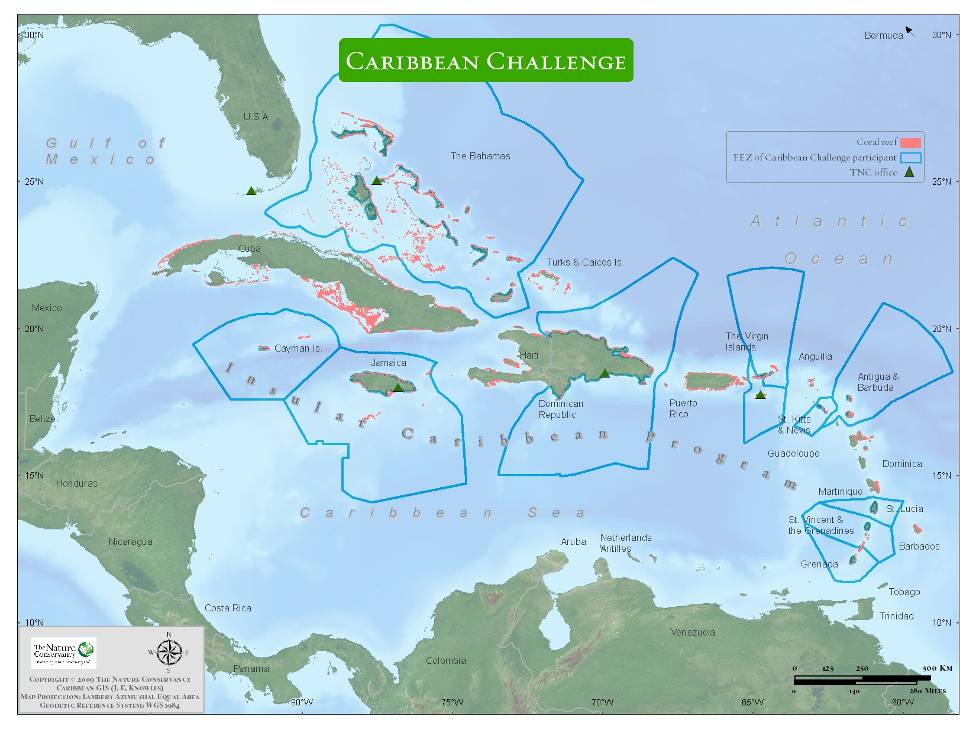 Miradi – Plan, Track, Report
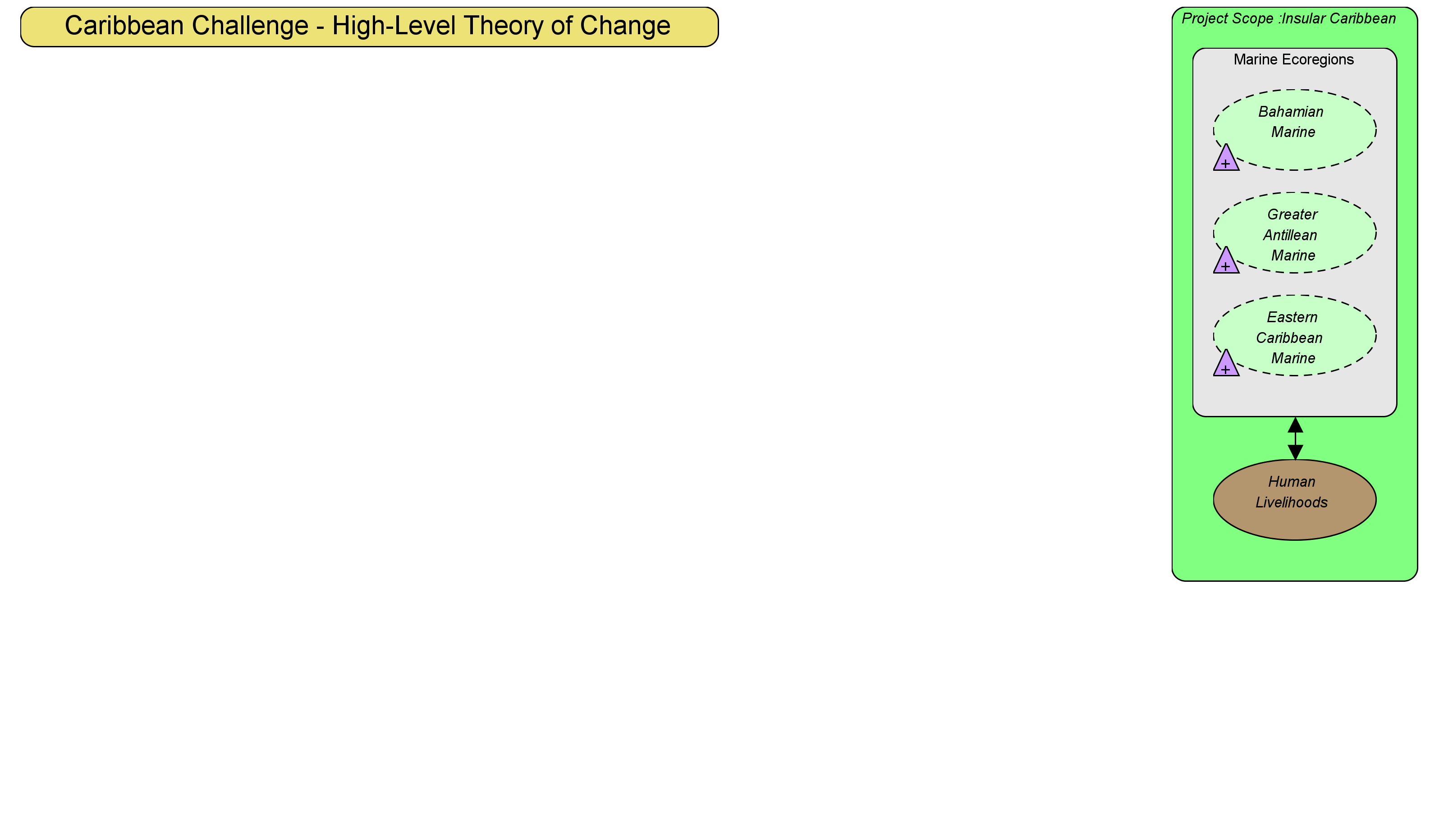 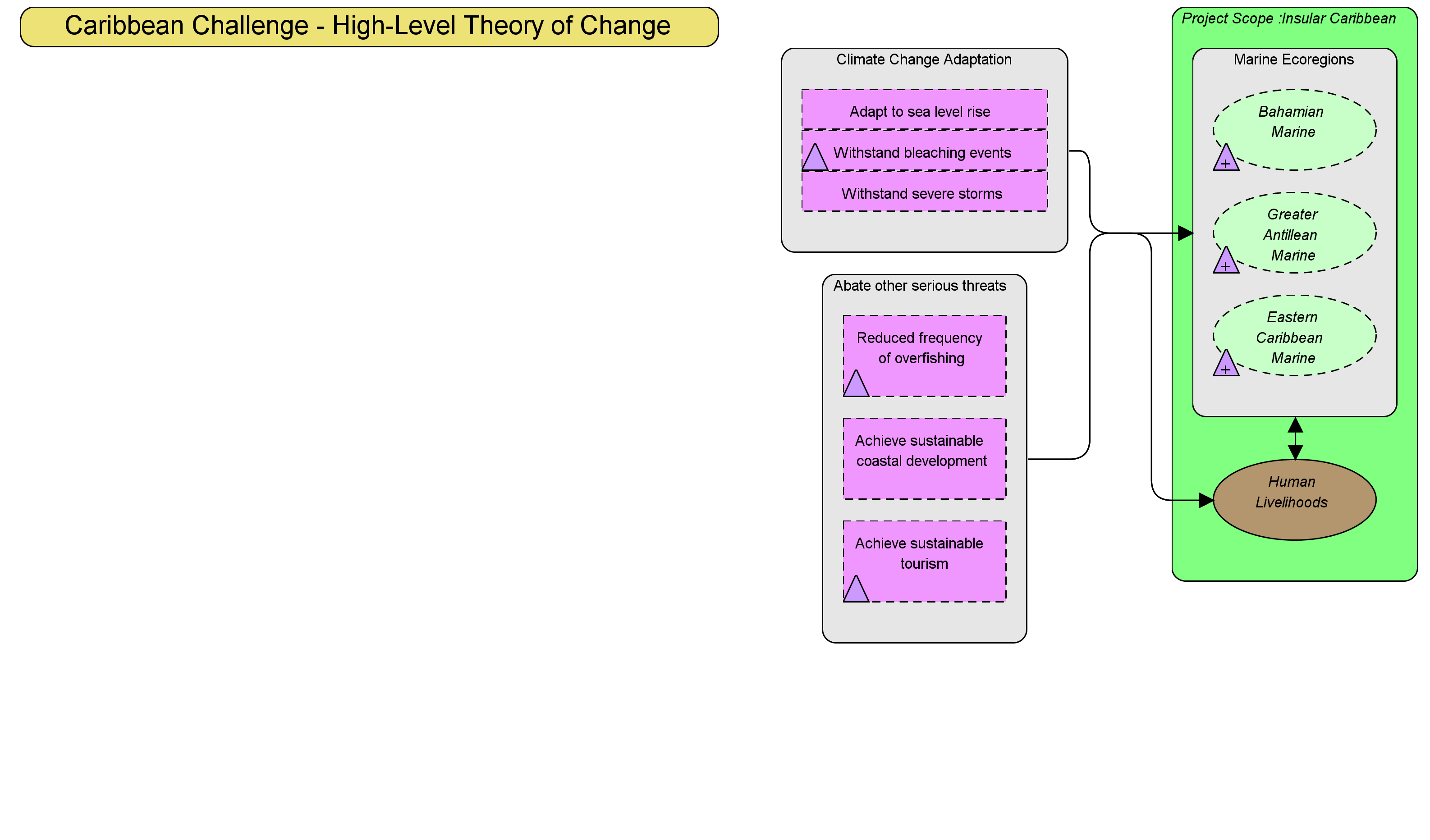 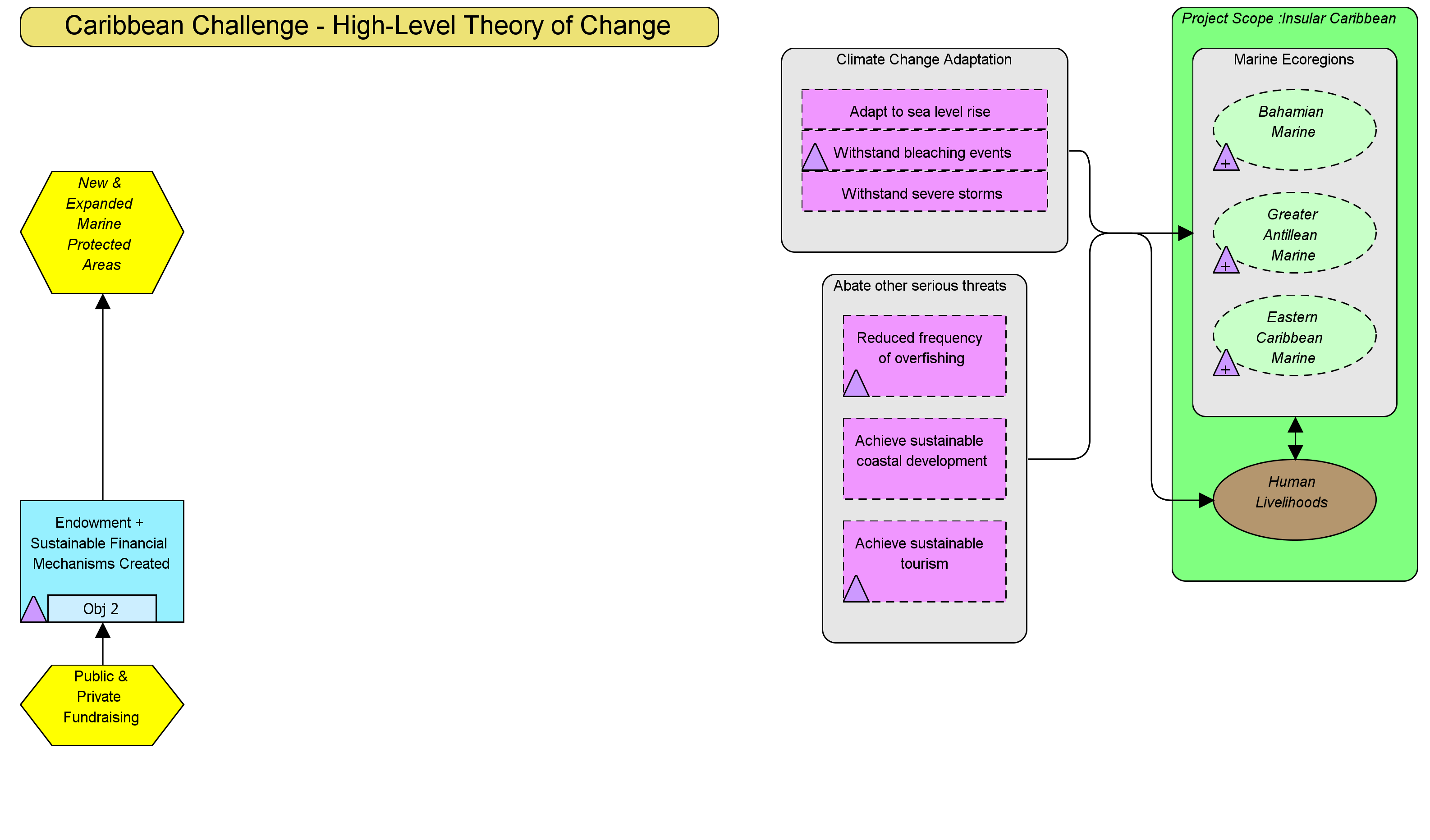 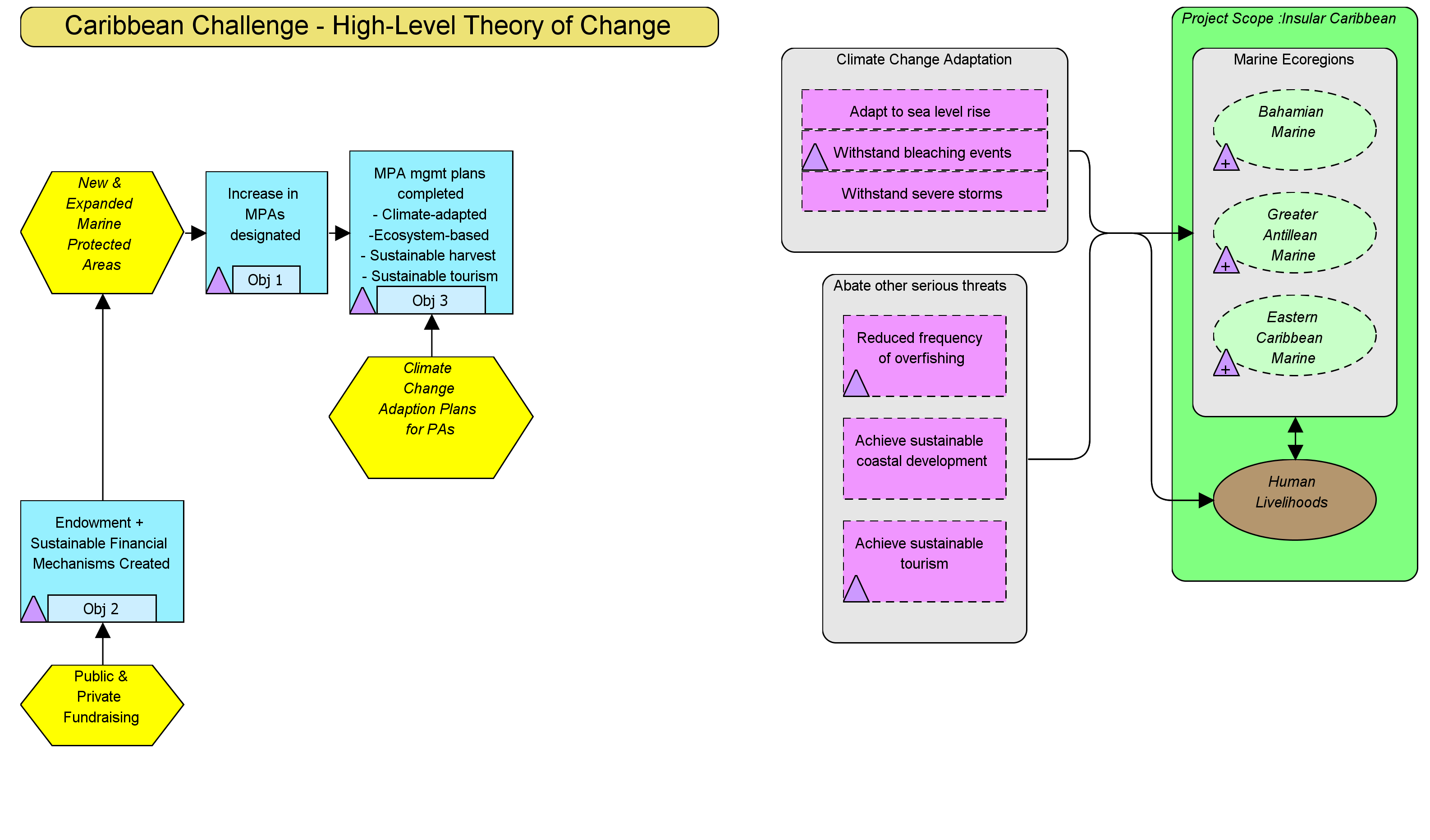 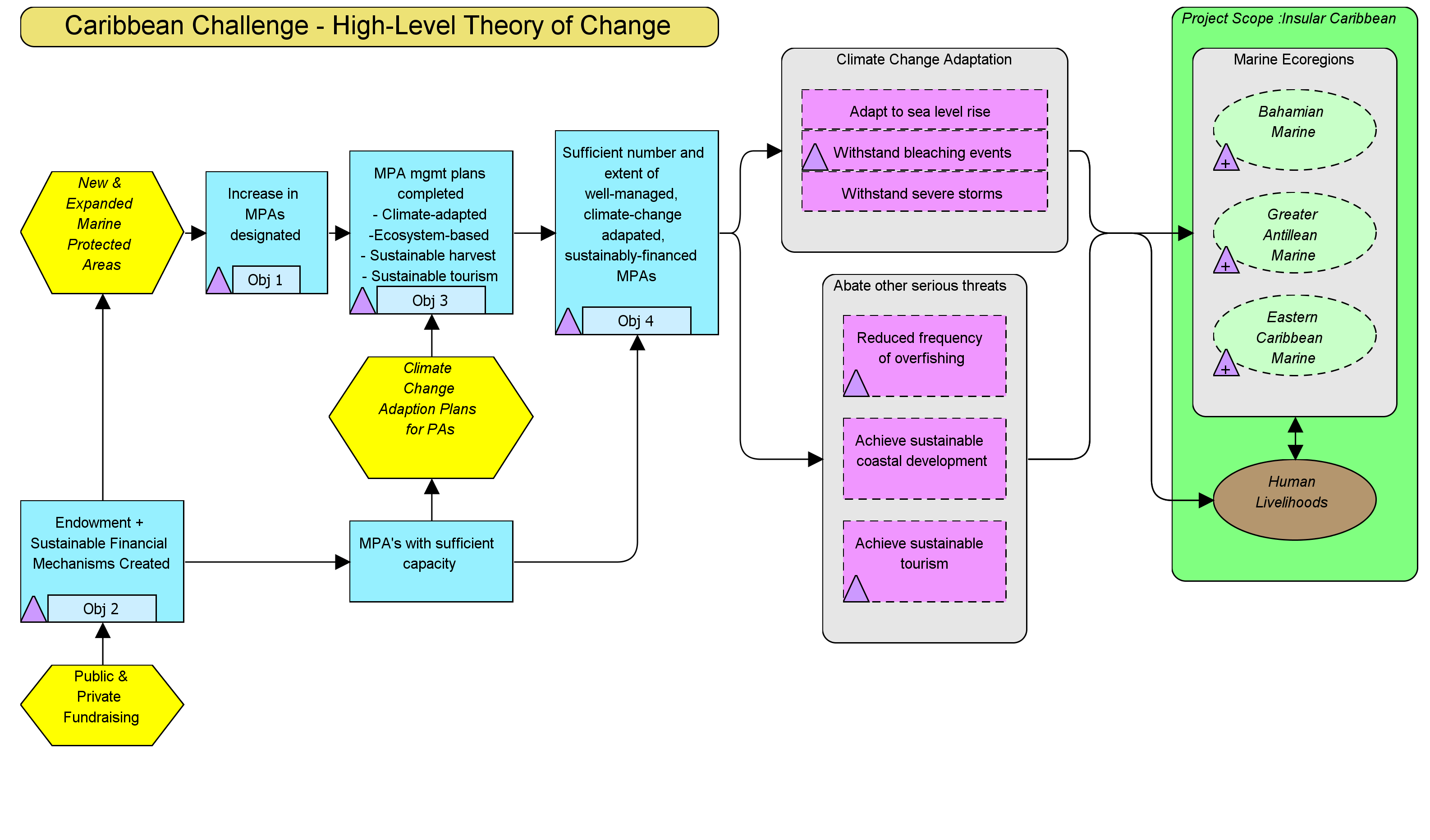 Objectives & Indicators
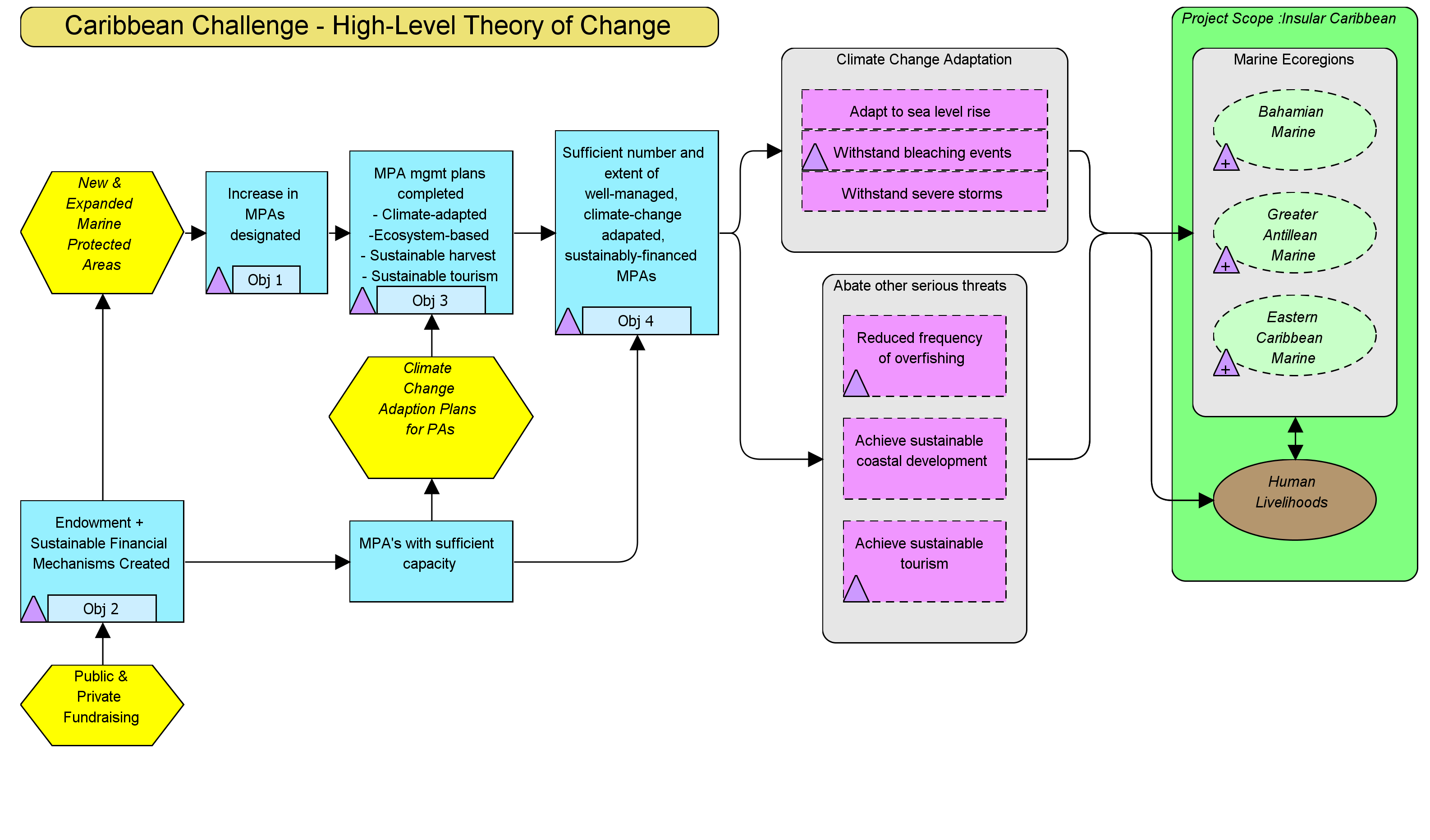 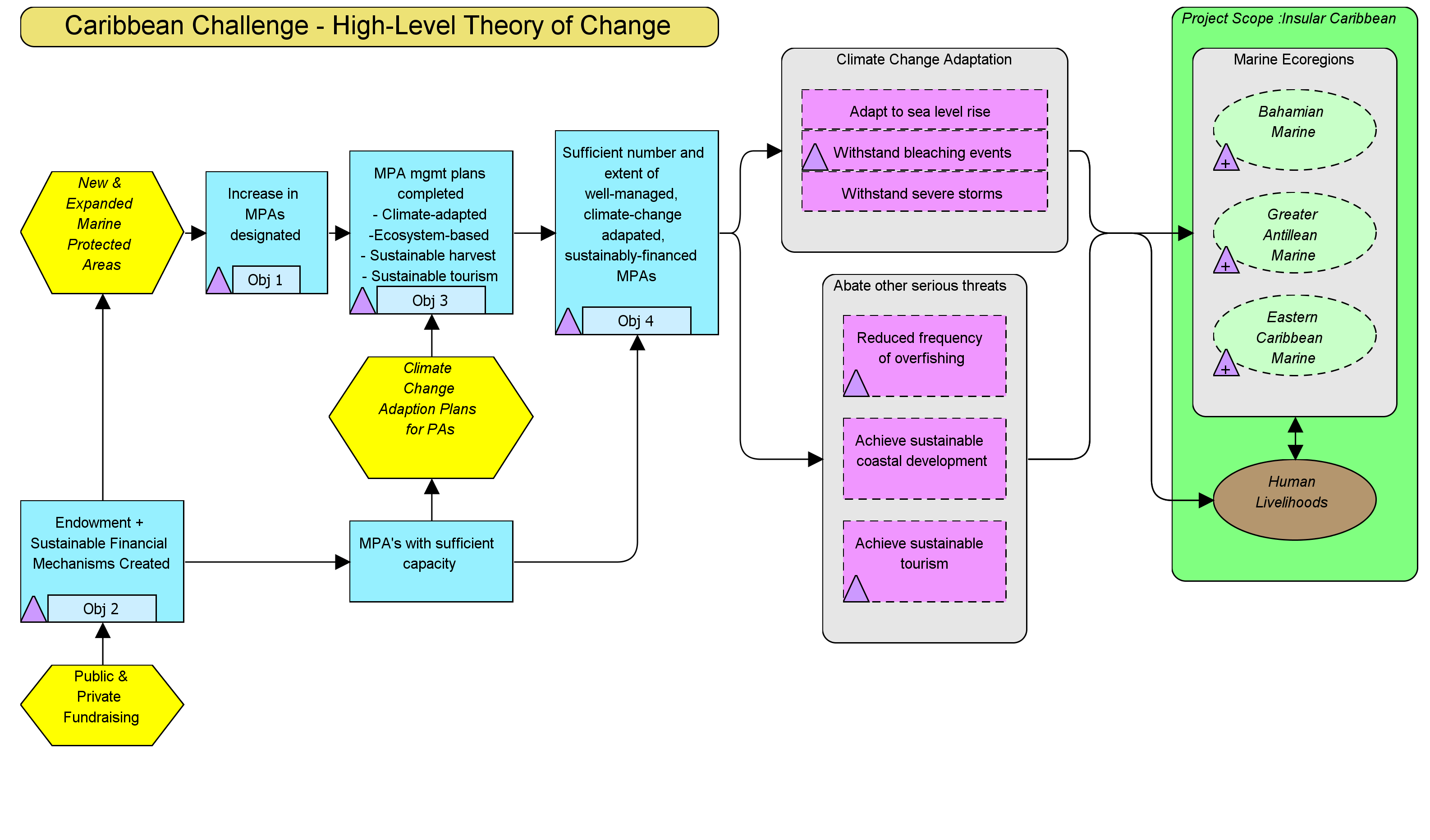 Objective 2: By 2014, $40 million Caribbean Biodiversity Fund capitalized as regional endowment. 

Indicator: Funds Raised
Objective 3: Management plans approved for 20 new or expanded MPAs by 2015, and management plans updated for 10 existing MPAs by 2013
Indicator: # of management plans completed or updated
Objective 4: Management effectiveness benchmarks for selected PAs achieved by 2015
Indicator: Management Effectiveness Scores
Objective 1: 20 million acres coastal-marine habitat protected within expanded MPA networks by 2020. 

Indicator: Acres of coastal-marine habitat in MPAs
Need measureable desired results for targets and threat reduction factors
Implementation Progress Measurements
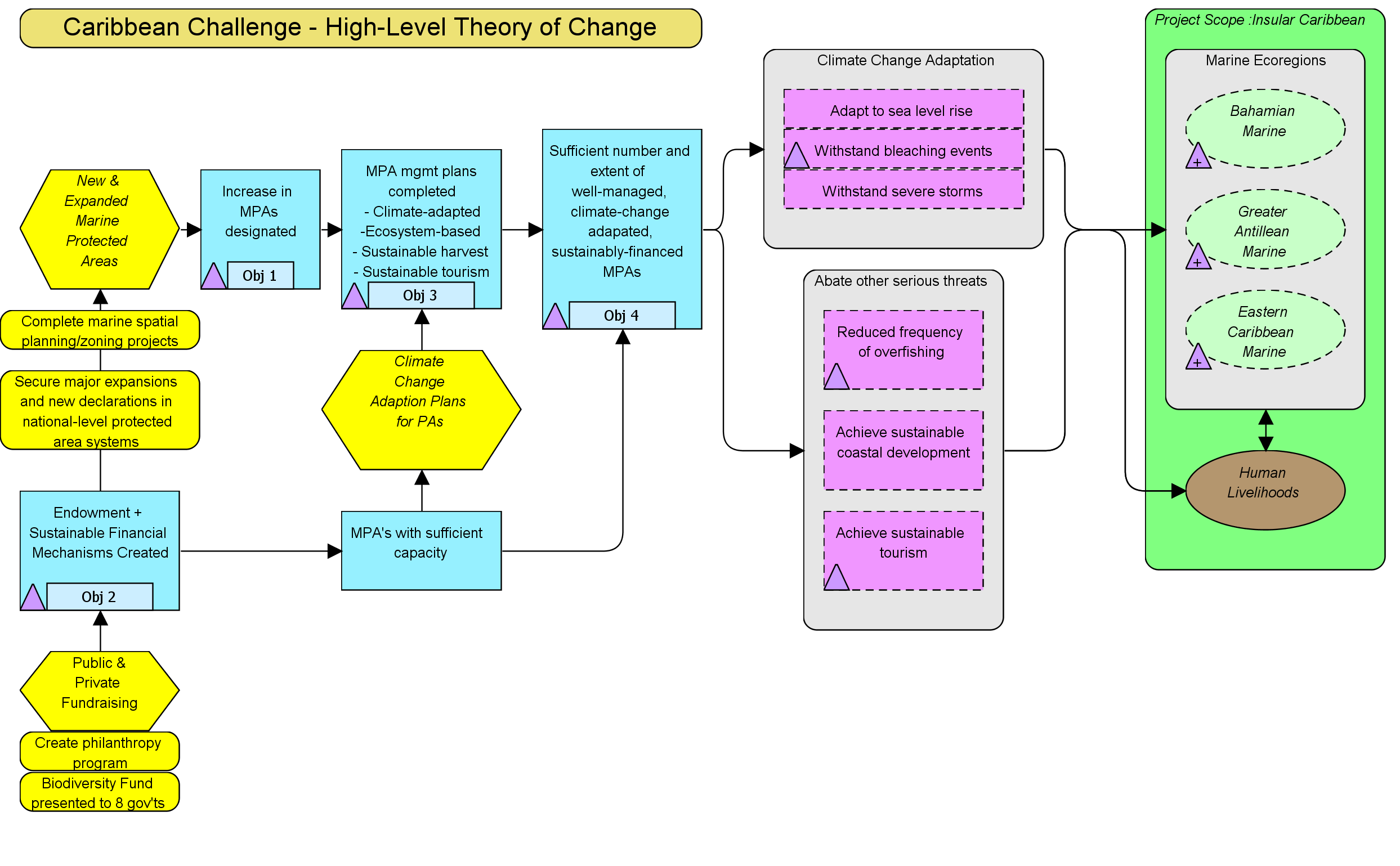 Create new Progress Report rows by clicking on this button
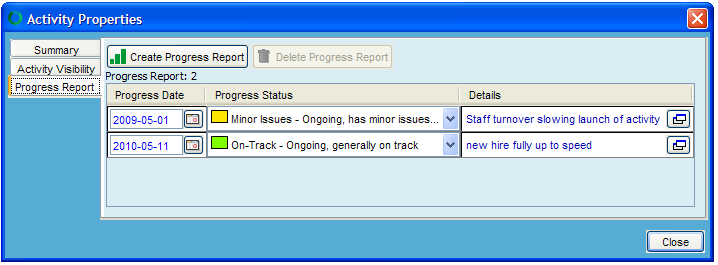 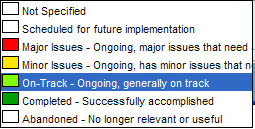 Use Calendar widget to enter dates
Click to open text editor to add comments
Use pull-down menu to assign progress rating
Double-click activity to open dialog box
Indicator Measurements
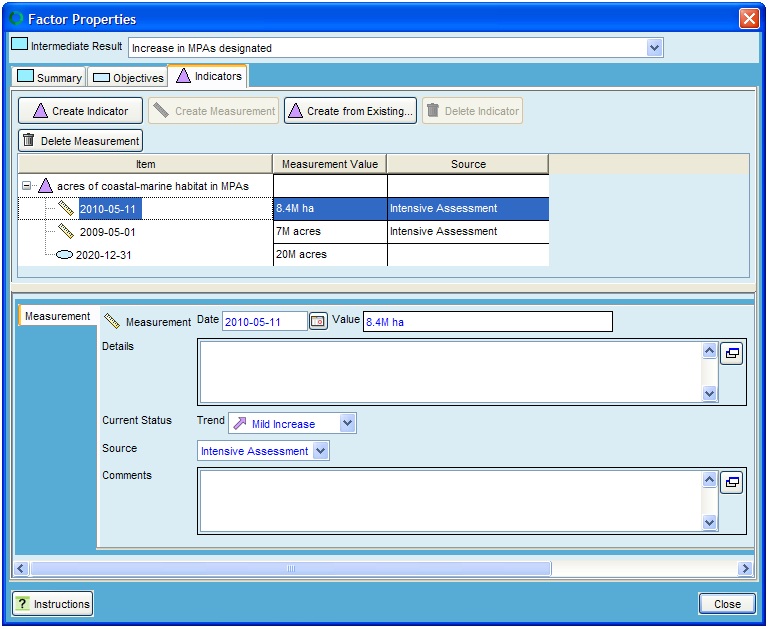 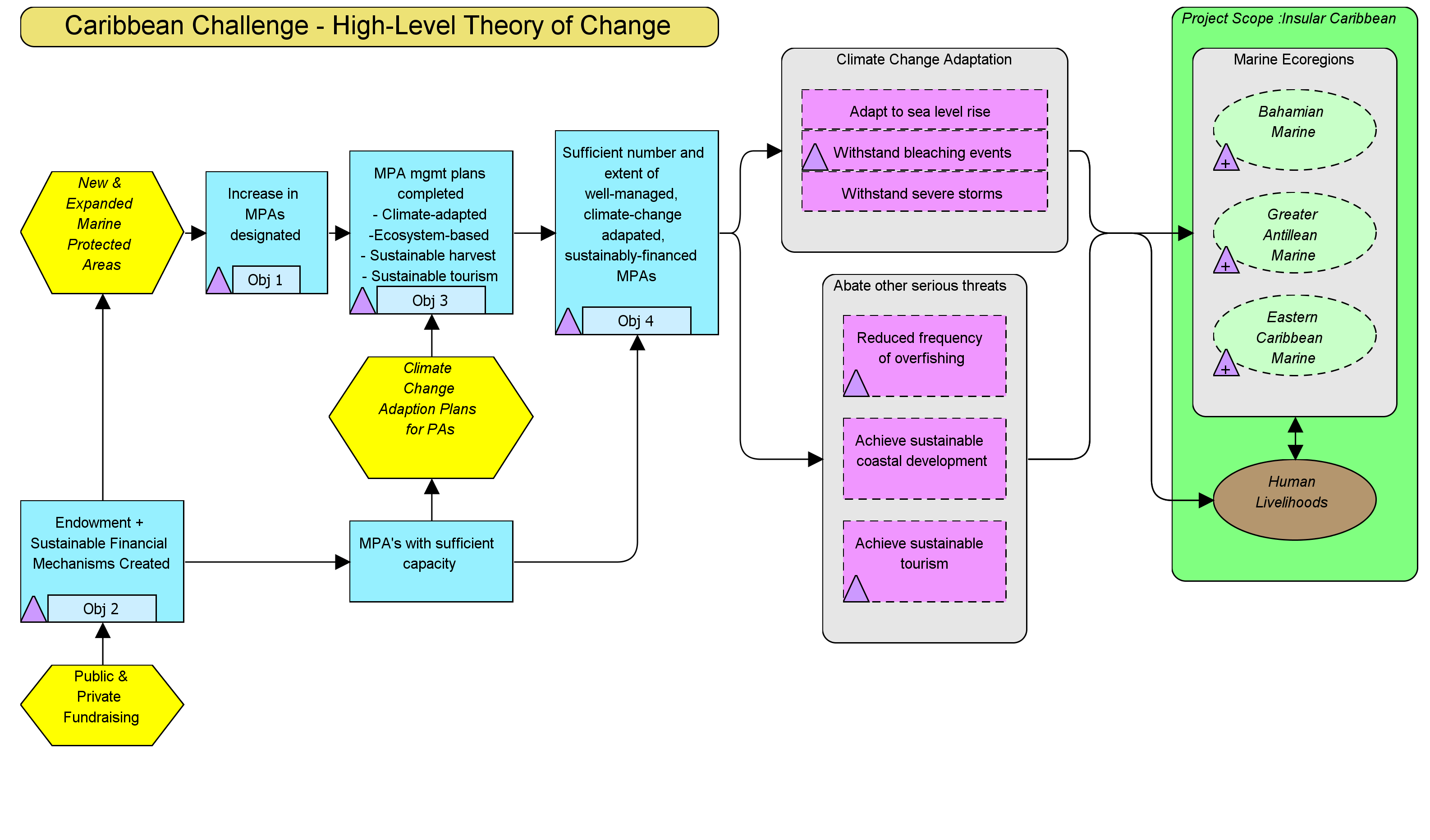 Create new indicator measurement rows by clicking on this button
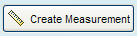 Enter Indicator measurement
Double-click Indicator icon to open dialog box
Use pull-down menu to assign trend
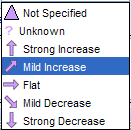 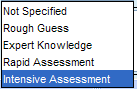 Use pull-down menu to assign source of data
% Complete Measurements
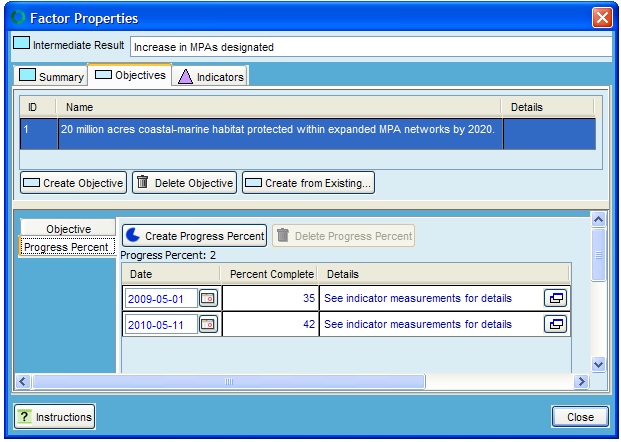 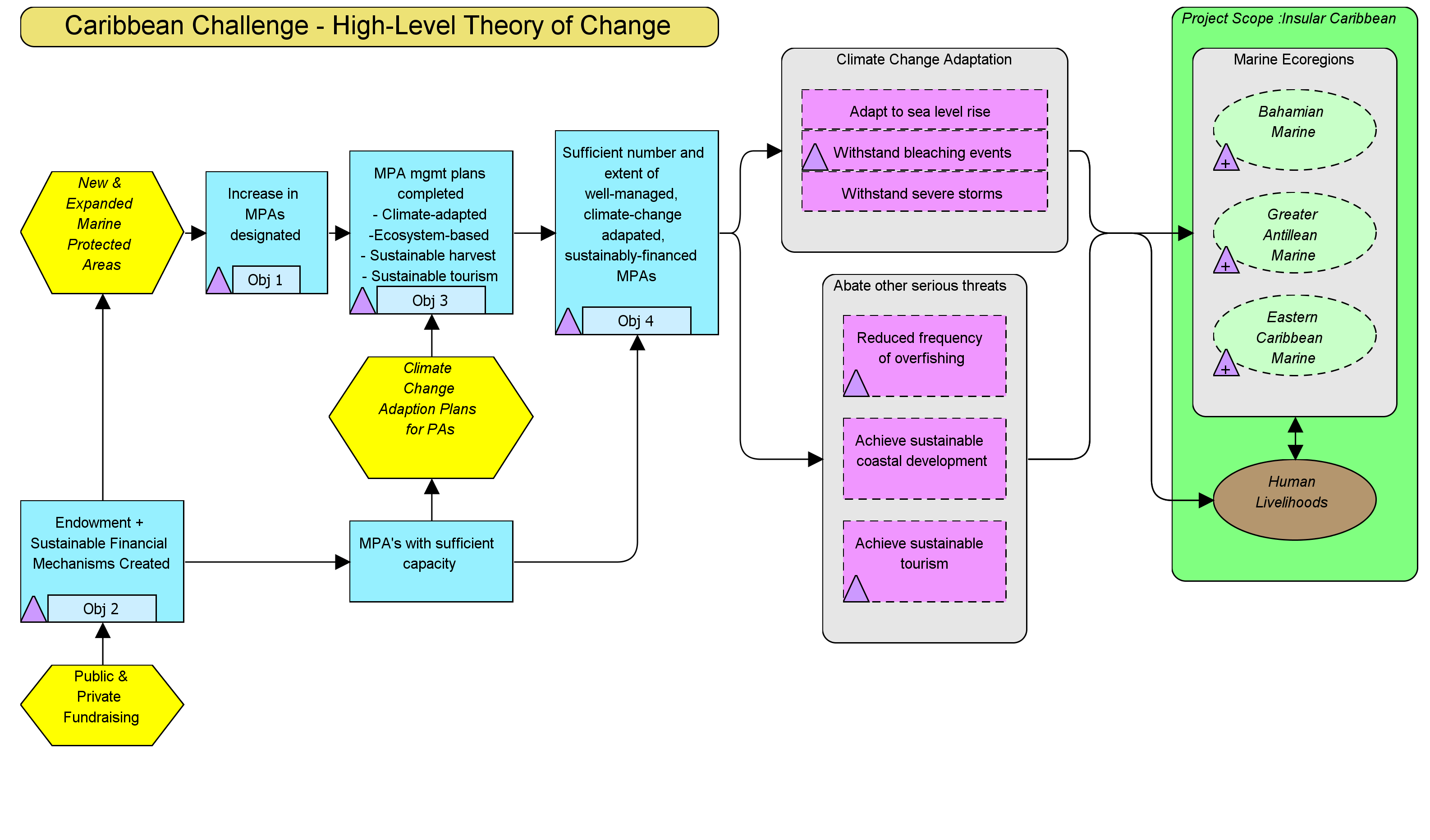 Create new Percent Complete rows by clicking on this button
Enter Percent Complete value
Double-click Objective icon to open dialog box
Export to ConPro format
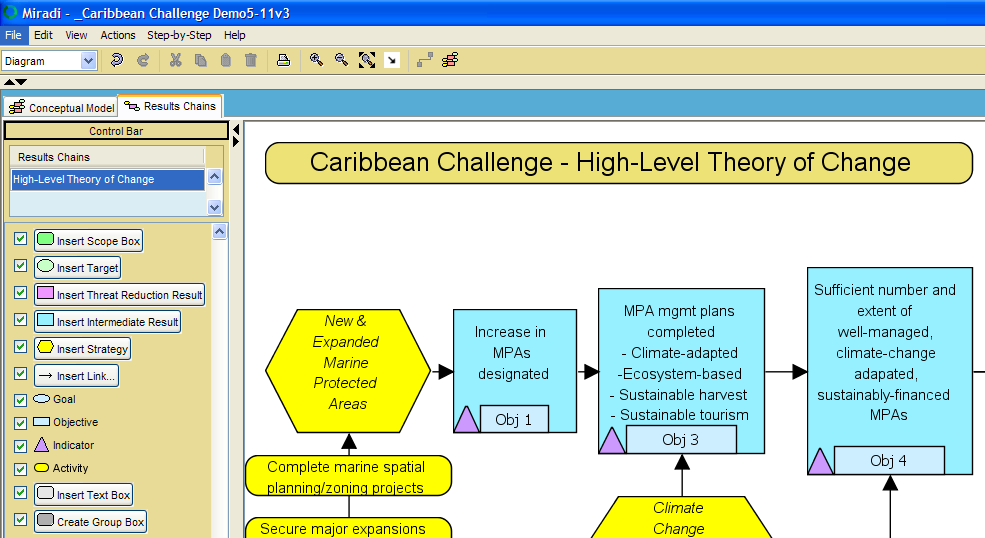 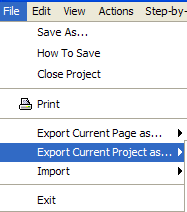 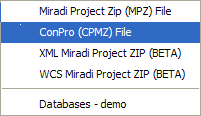 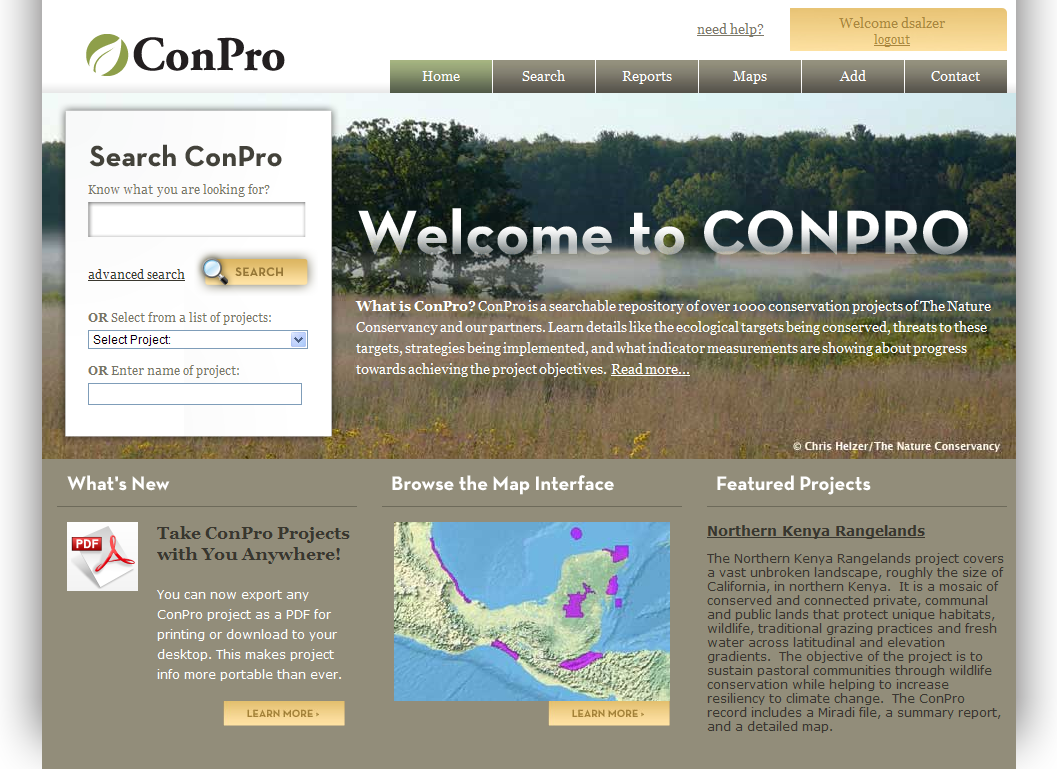 Import Miradi project to ConPro
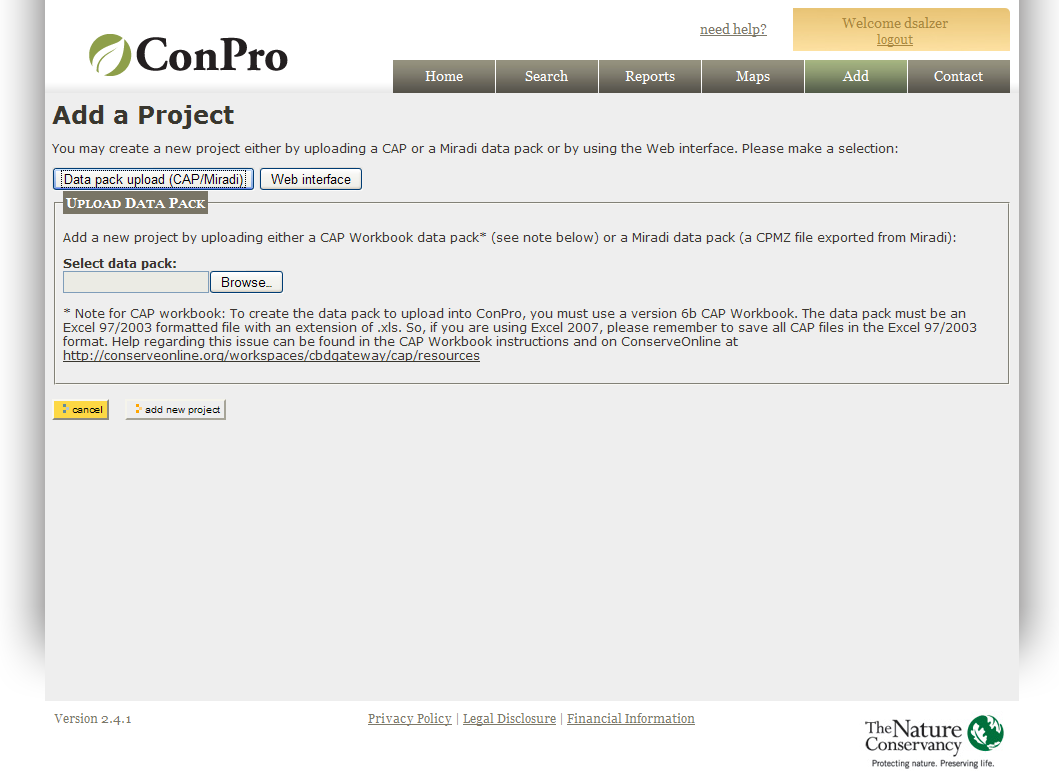 Basic Tab with General Project Information
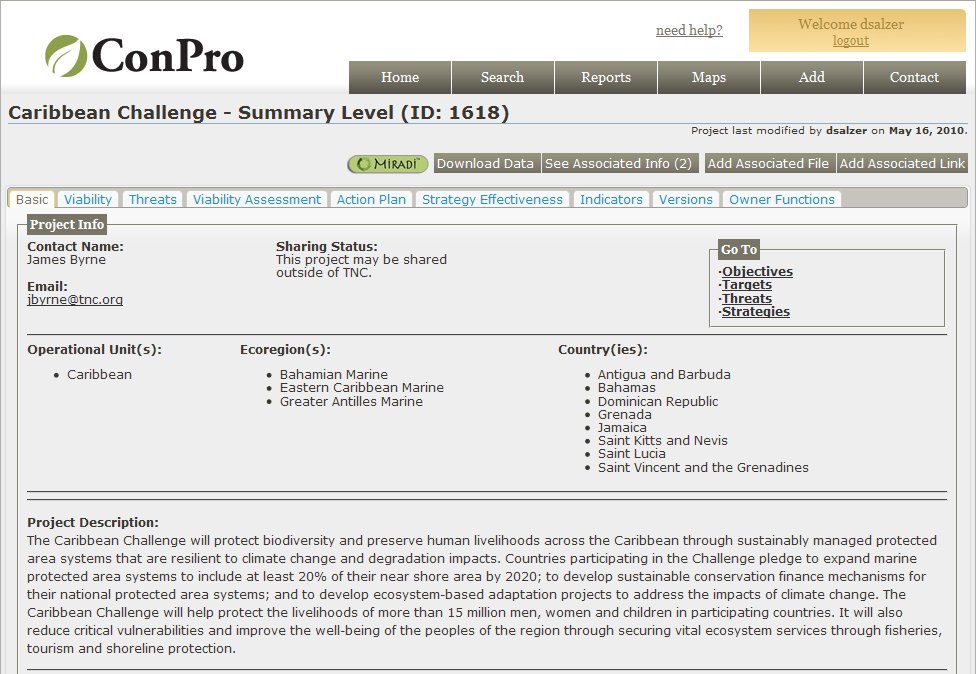 Objectives & Action Plan
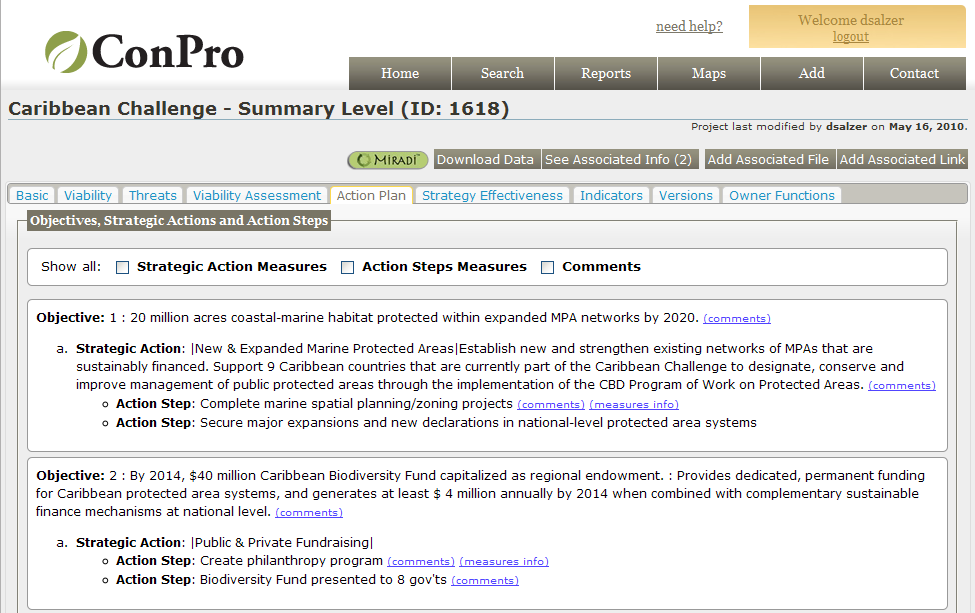 Implementation Measurements
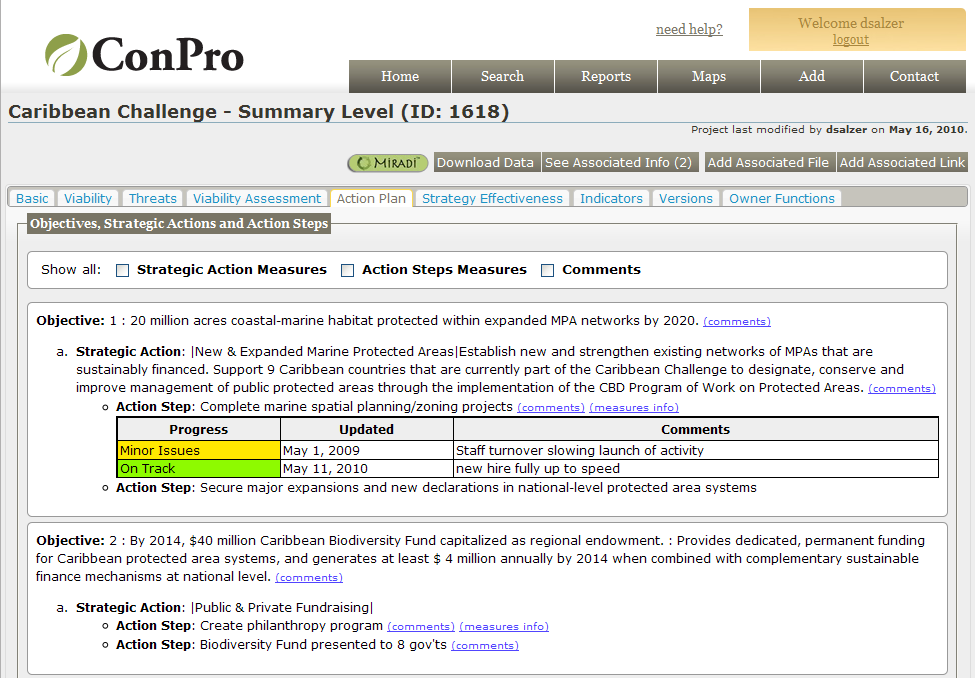 Percent Complete Measurements
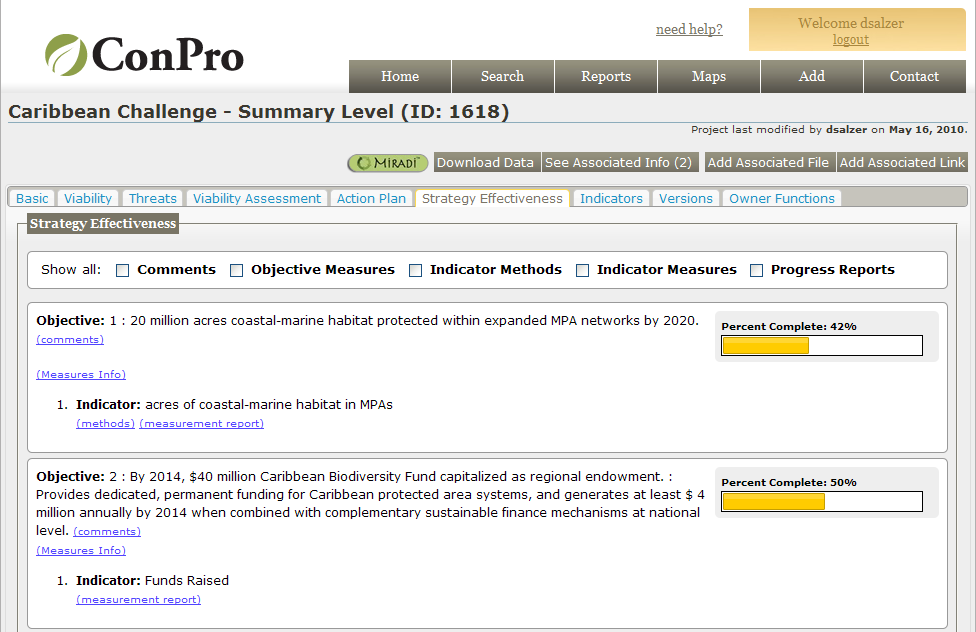 Percent Complete Measurements
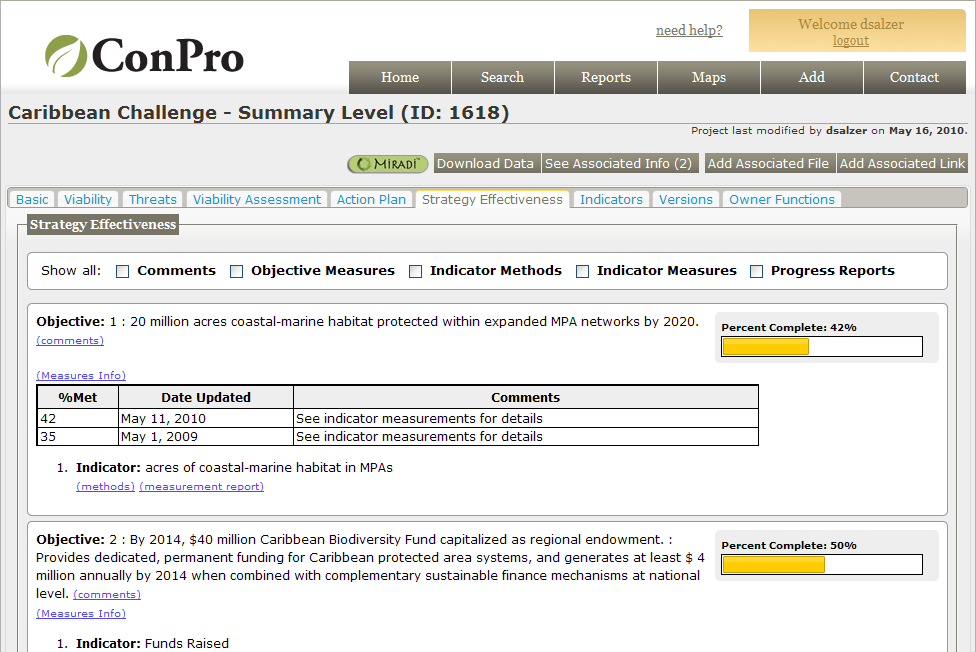 Indicator Measurements
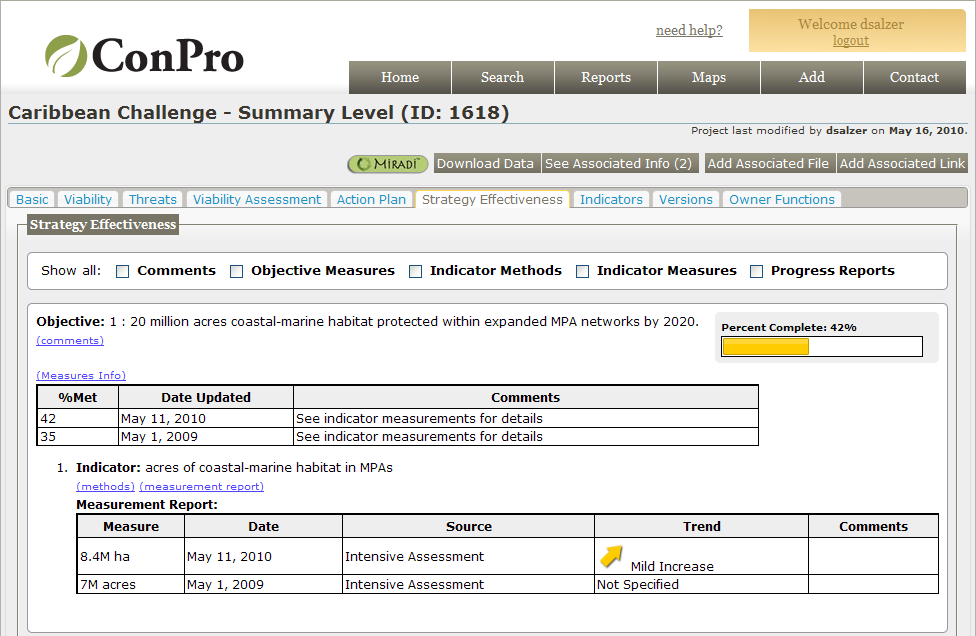 Next Steps - Ingredients for achieving measures adoption
Broad recognition of applied value of Strategy Effectiveness
Sufficient guidance materials, training, and support
Executive leadership endorsement & mandate
Adequate financial support
Information systems that facilitate data entry, management, and full access